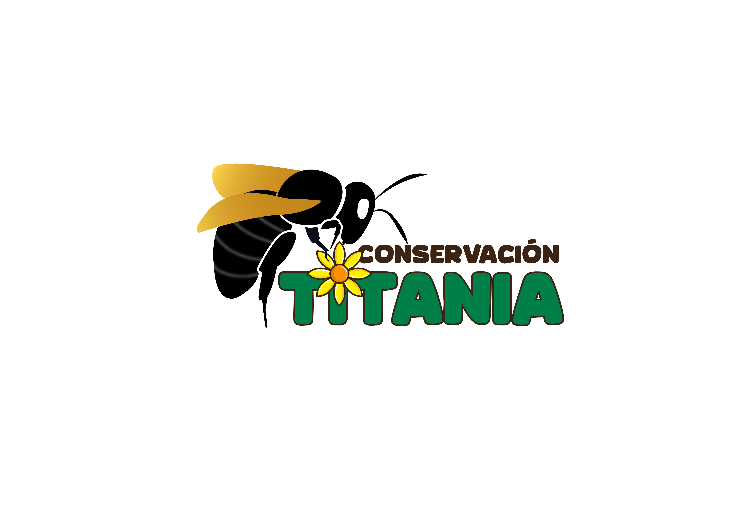 “Apicultura ecológica”
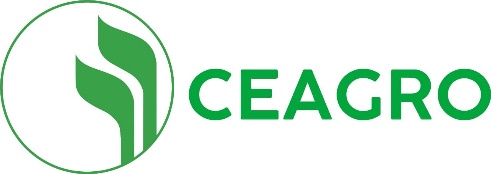 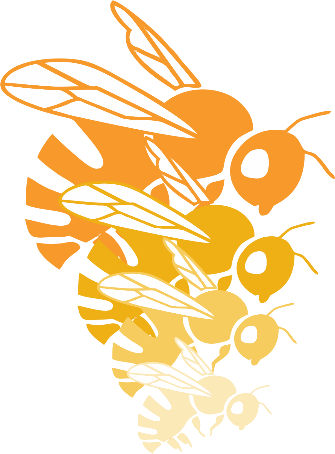 ¡Bienvenidos! Hoy exploraremos métodos naturales y sostenibles para proteger a nuestras abejas del impacto de las plagas y enfermedades en la apicultura ecológica
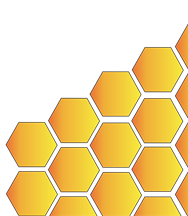 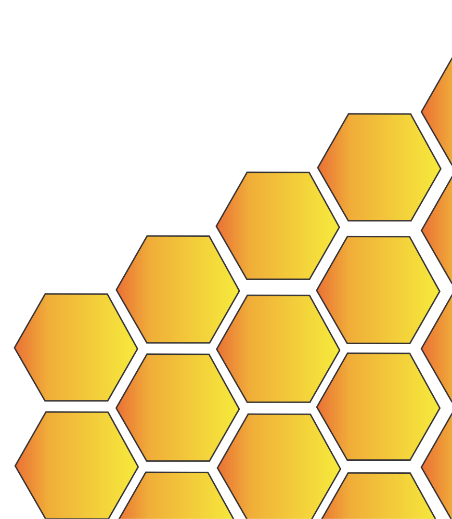 (Emiliano Gonzales Tenorio)
(Gte. CONSERVASIÓN TITANIA)
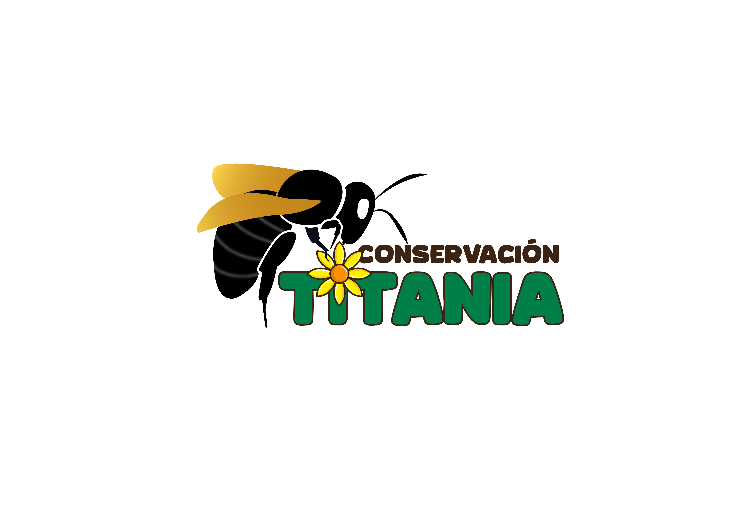 “Apicultura ecológica”
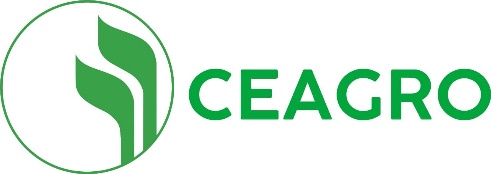 Manejo de plagas y enfermedades 
sin químicos
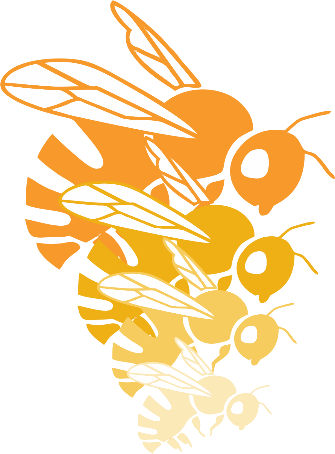 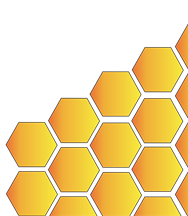 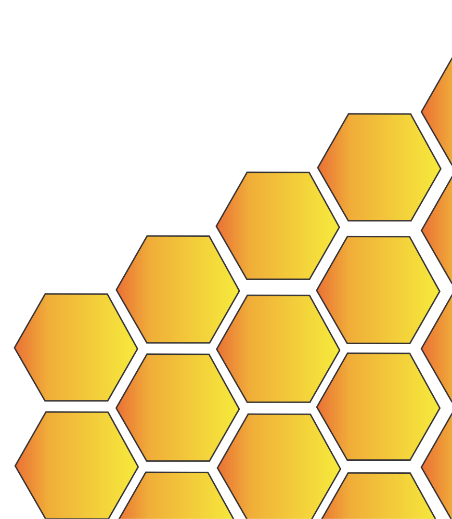 (Emiliano Gonzales Tenorio)
(Gte. CONSERVASIÓN TITANIA)
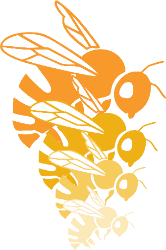 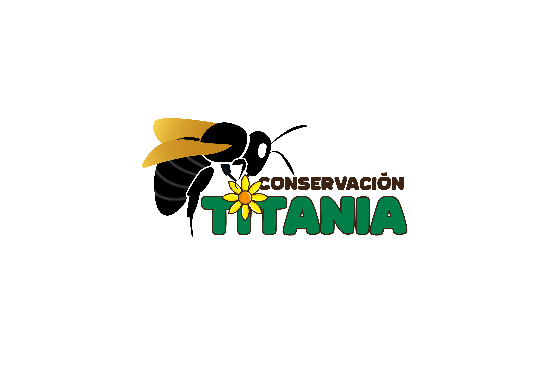 Contenido
6
4
3
Importancia de la apicultura ecológica
1
2
Desafíos en la apicultura ecológica
Estrategias de manejo sin químicos
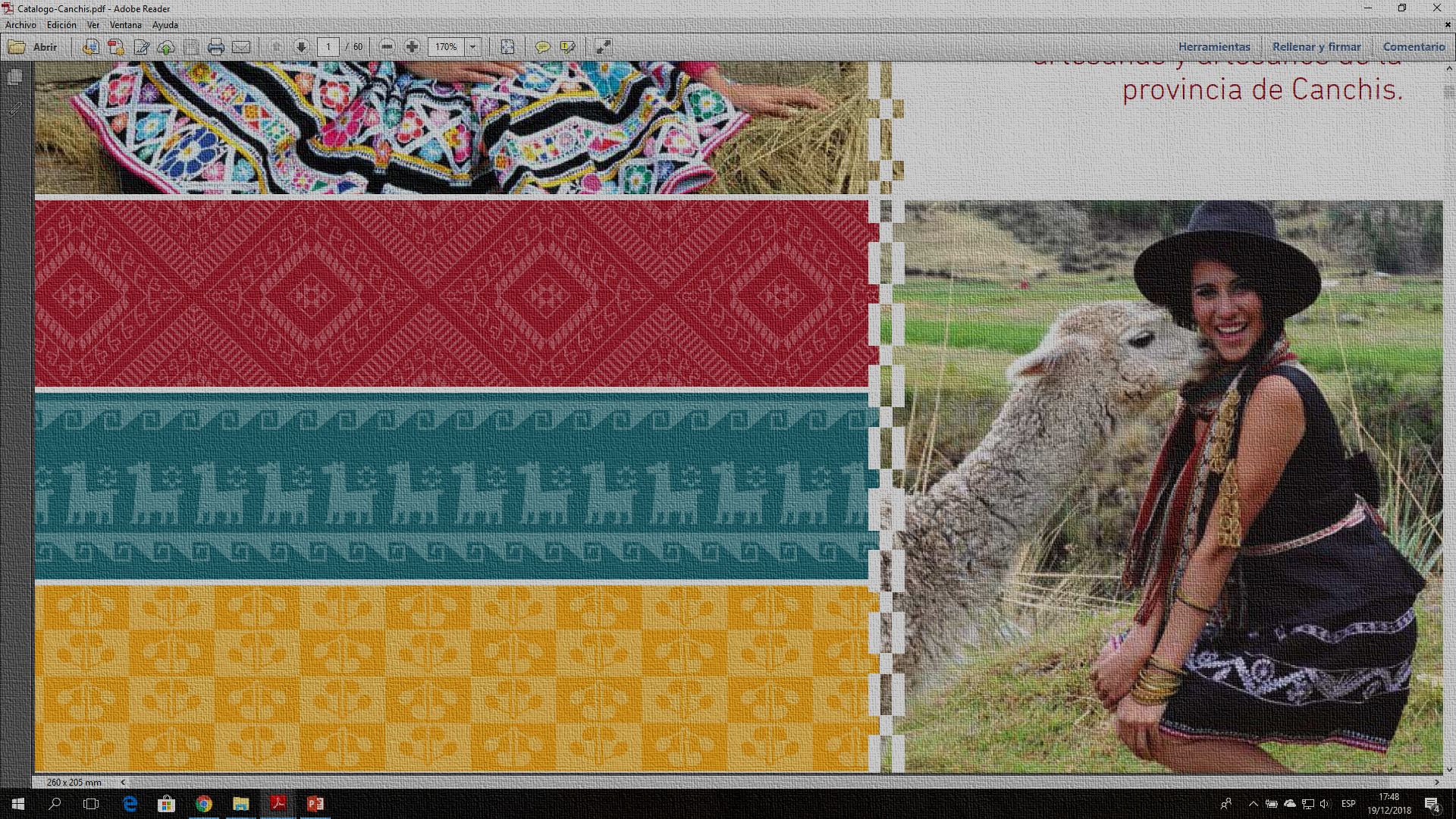 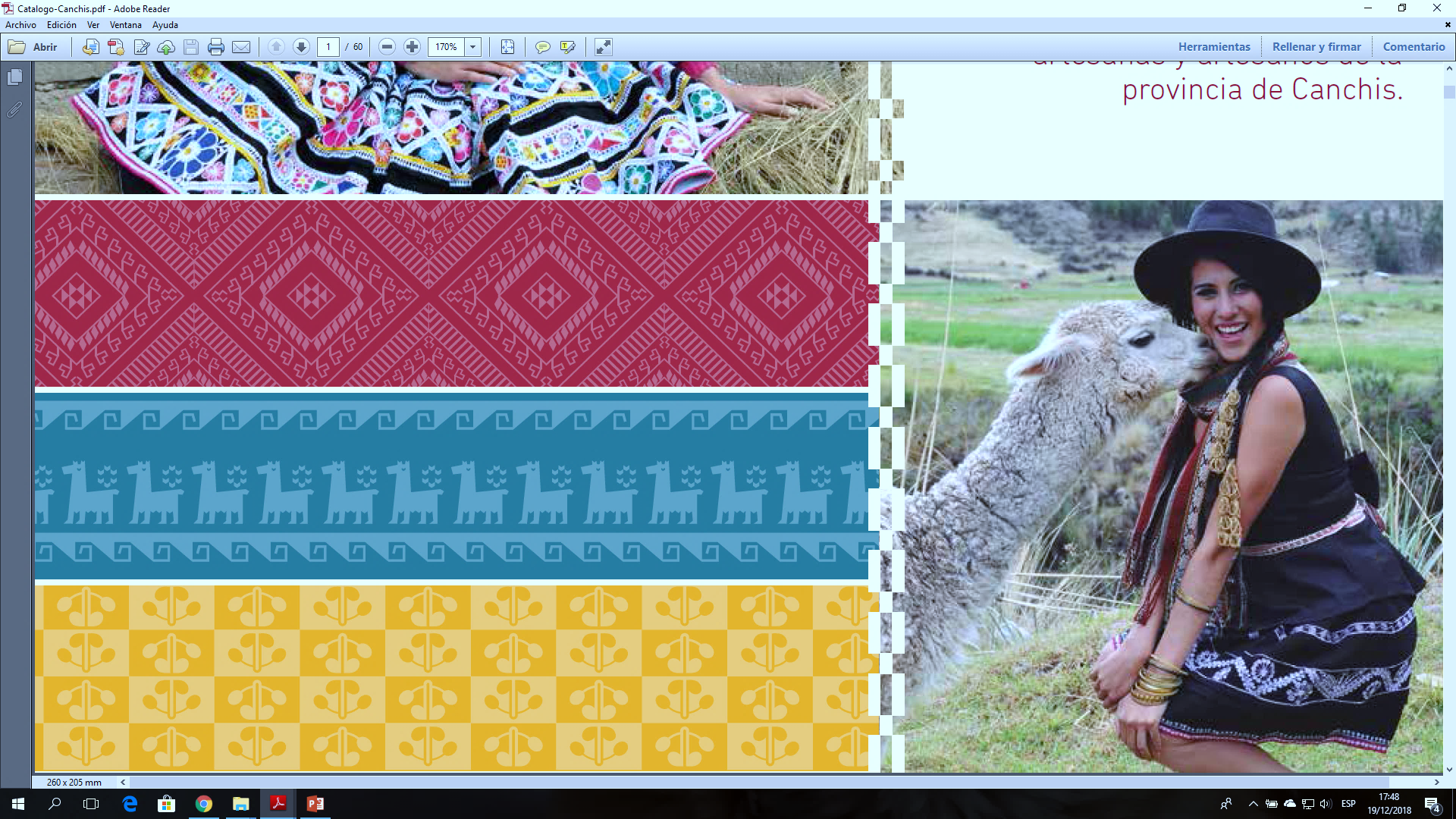 Selección de razas resistentes
Manipulación del hábitat
5
Preguntas y respuestas
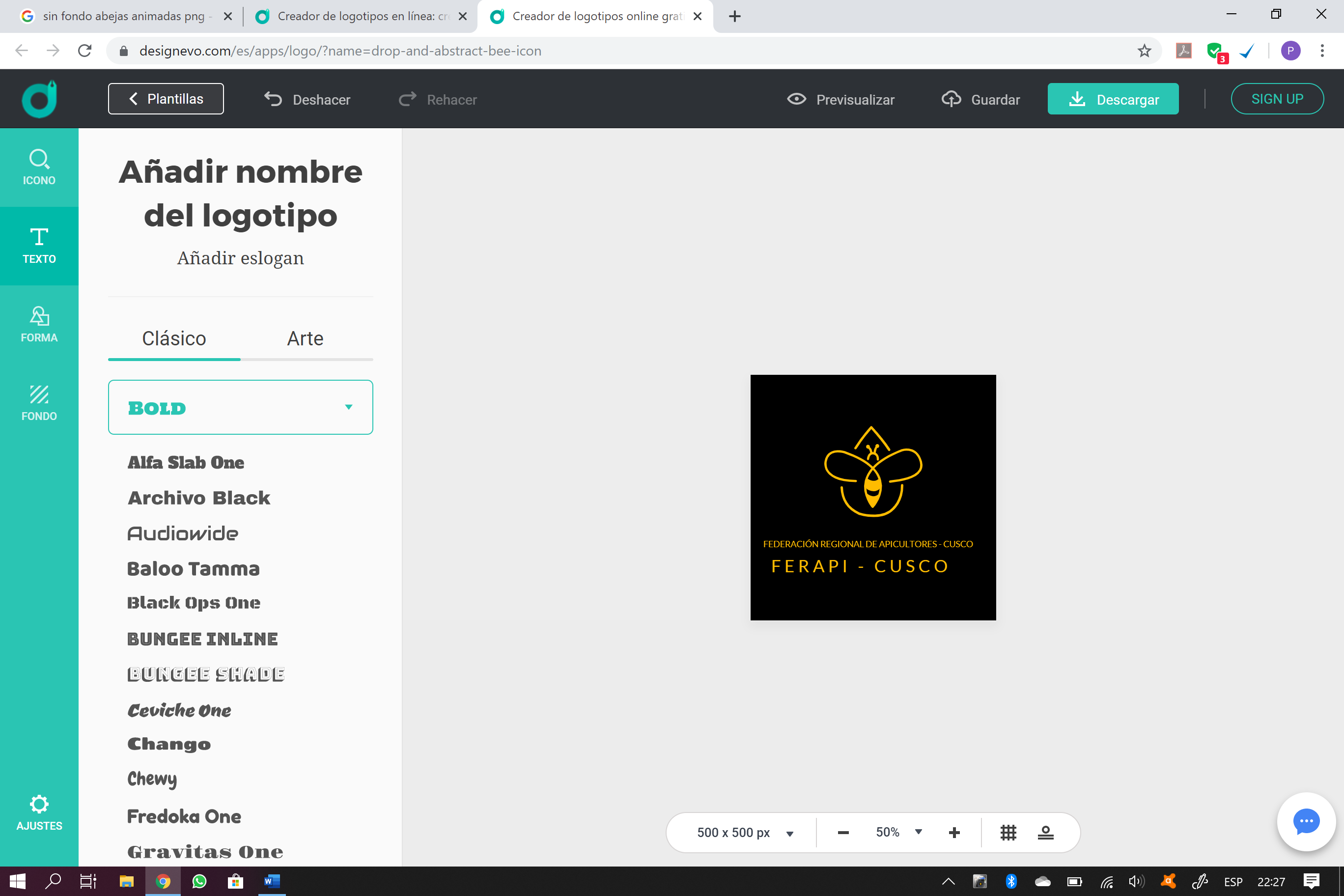 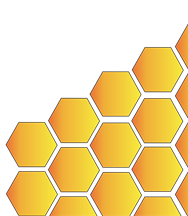 Importancia de la apicultura ecológica
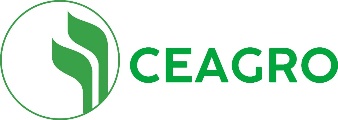 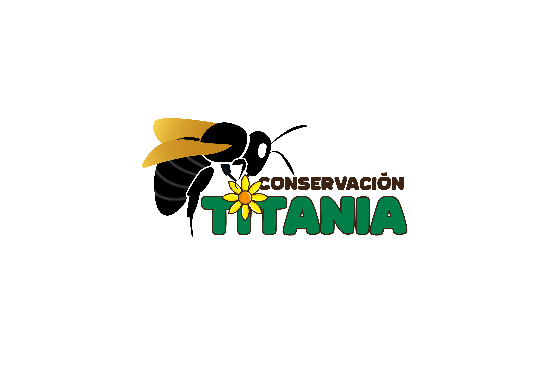 ¿Por qué es crucial la apicultura ecológica?
Las abejas son esenciales para la polinización de cultivos. 

La apicultura ecológica promueve prácticas que protegen a las abejas y al medio ambiente.
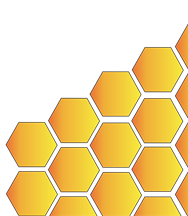 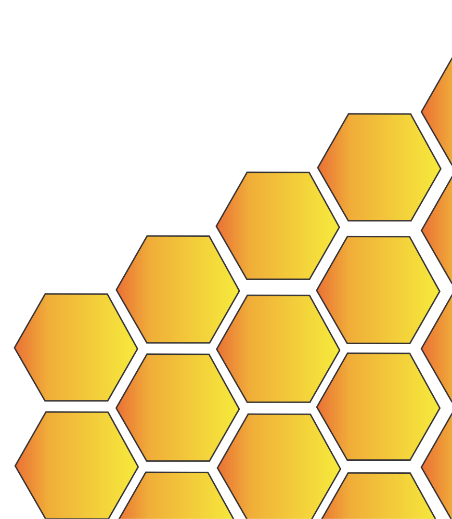 Desafíos en la apicultura ecológica
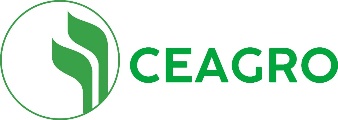 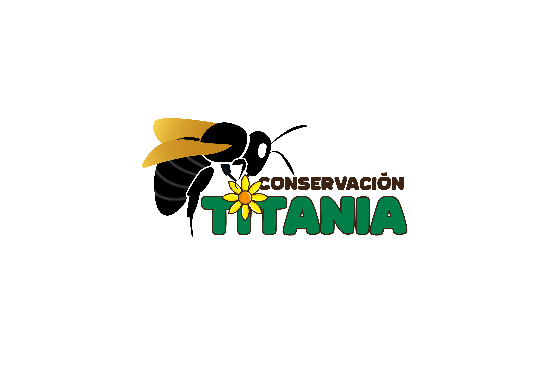 Plagas y enfermedades: obstáculos para las abejas.
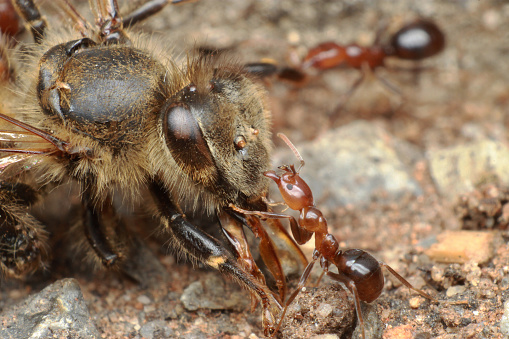 Como plagas existen:
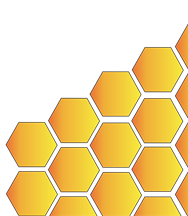 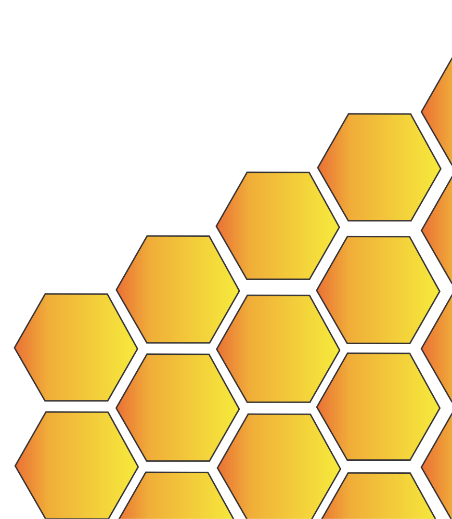 Hormigas
Desafíos en la apicultura ecológica
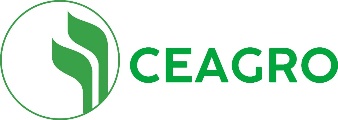 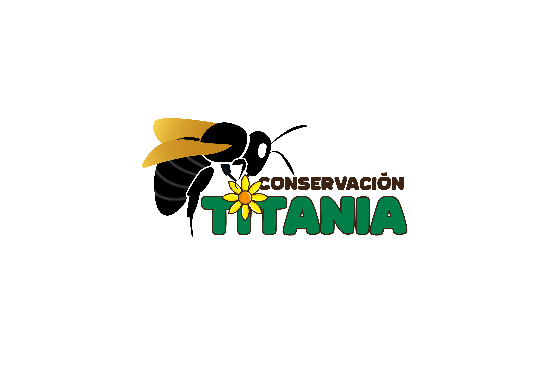 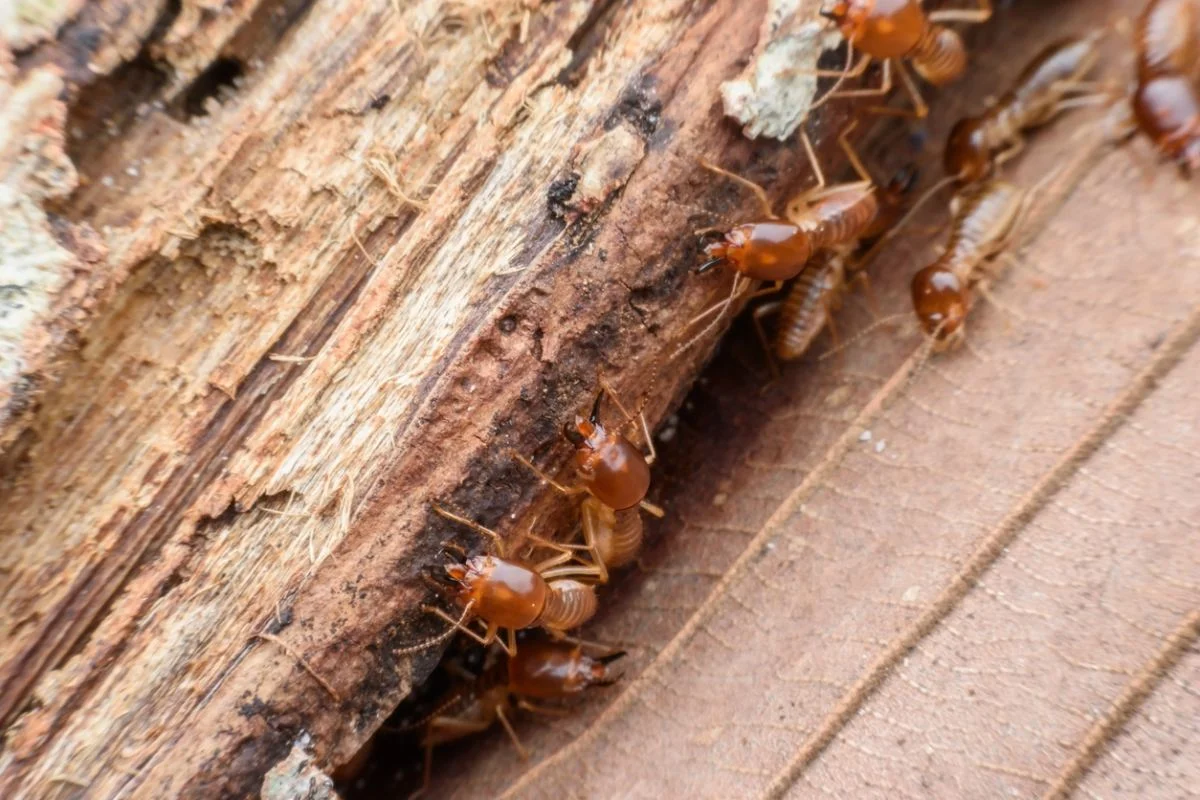 Como plagas existen:
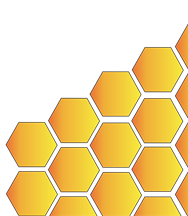 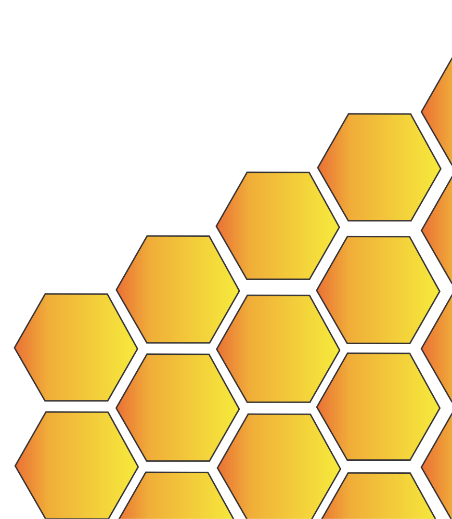 Comején o termitas
Desafíos en la apicultura ecológica
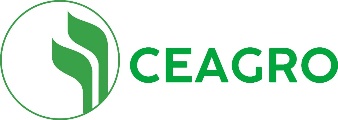 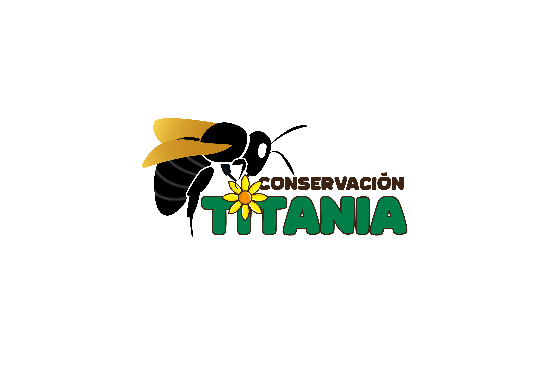 Como plagas existen:
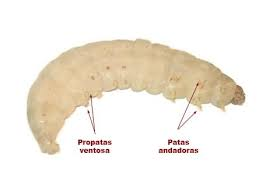 Las larvas de esta polilla destruyen los panales almacenados y los de las colmenas más débiles.
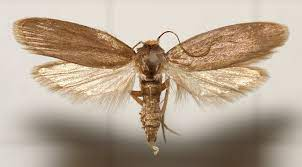 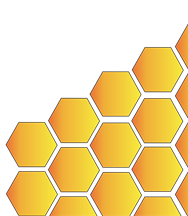 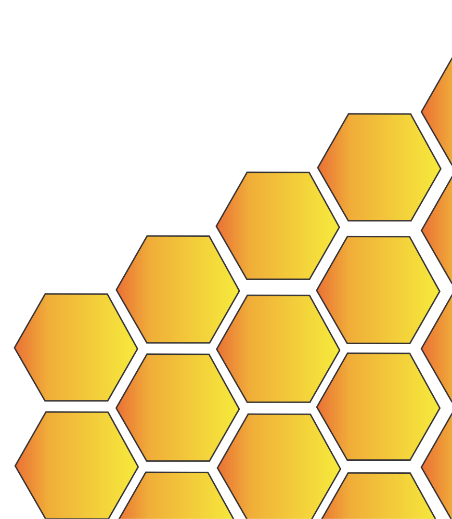 Polilla
Desafíos en la apicultura ecológica
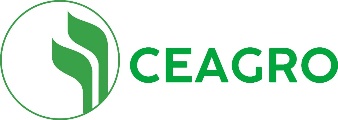 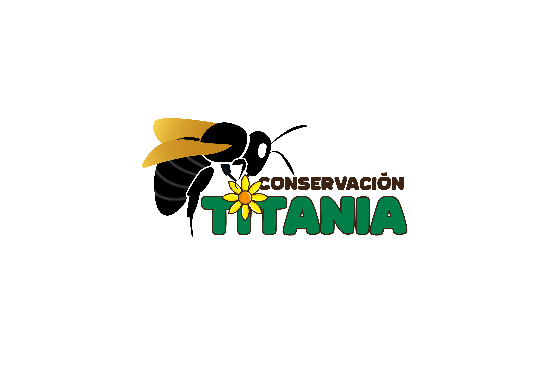 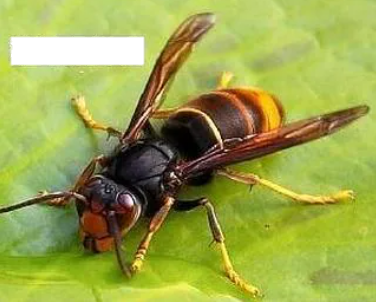 Como plagas existen:
Esta especie invasora atacan a las colmenas Apis melifera.
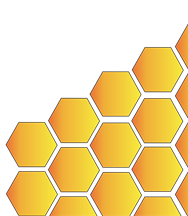 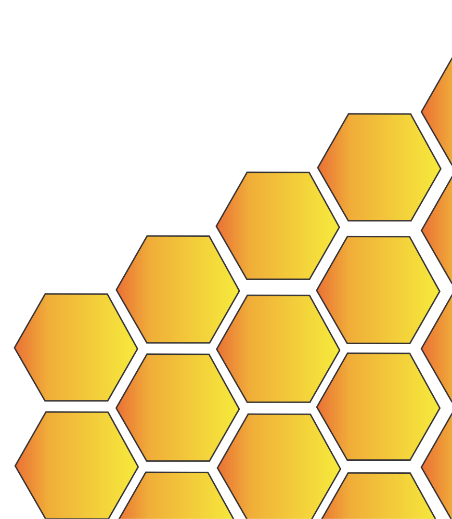 Avispa Asiática
Desafíos en la apicultura ecológica
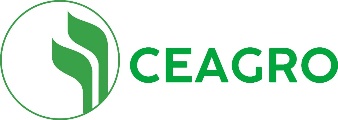 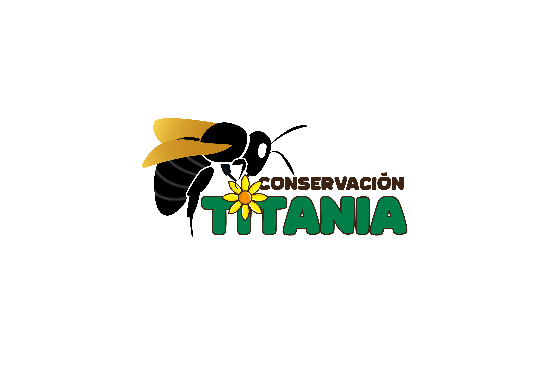 Plagas y enfermedades: obstáculos para las abejas.
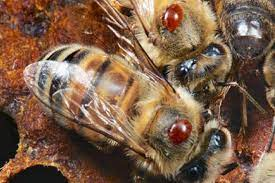 Como enfermedades existen:
Se trata de una enfermedad parasitaria provocada por un ácaro llamado Varroa destructor.
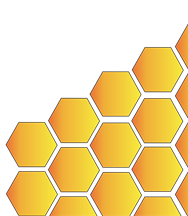 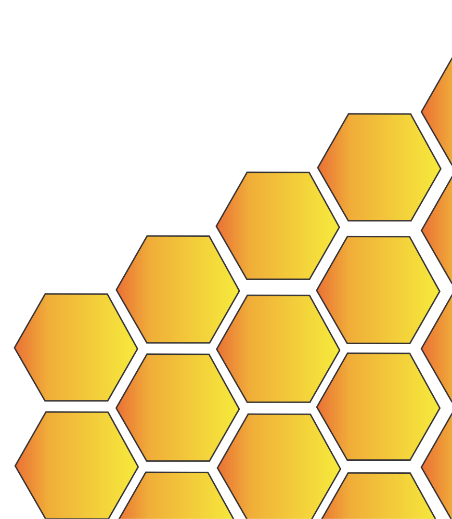 Varroasis
Desafíos en la apicultura ecológica
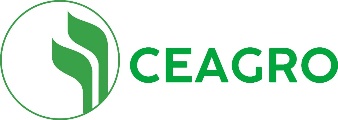 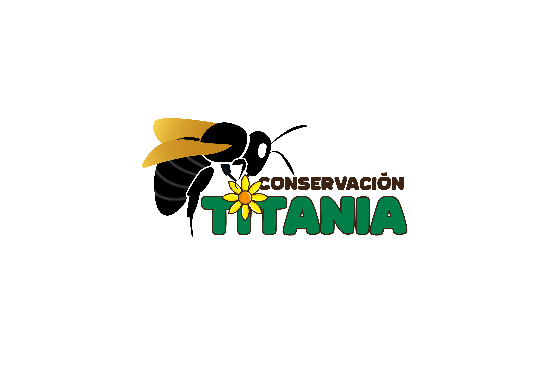 Plagas y enfermedades: obstáculos para las abejas.
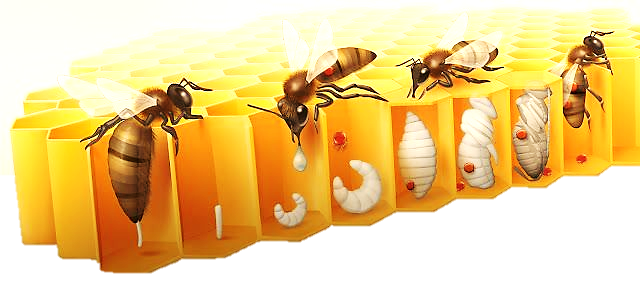 Las plagas y enfermedades representan una amenaza seria para las colonias de abejas.
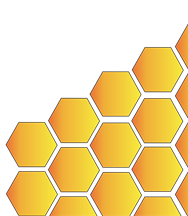 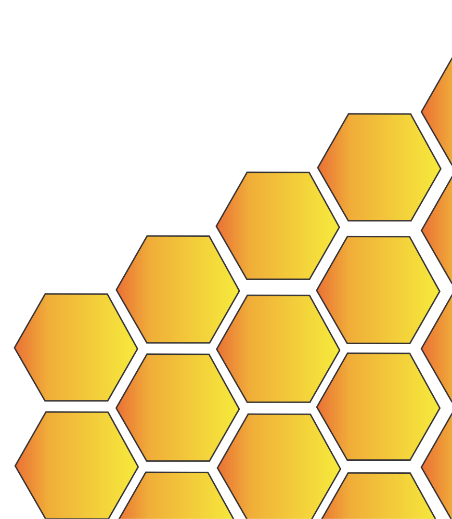 En la apicultura ecológica, enfrentamos estos desafíos de manera natural y sostenible.
Desafíos en la apicultura ecológica
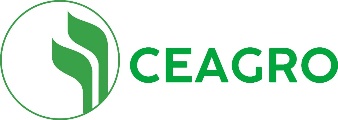 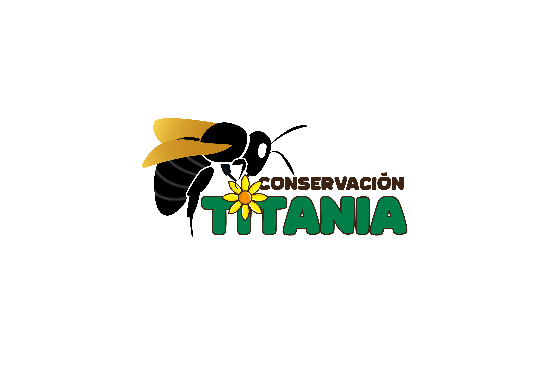 Como enfermedades existen:
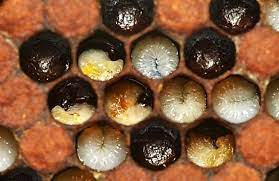 Es una enfermedad bacteriana que afecta a las larvas de abejas.
Síntomas
Fuerte olor agrio, Cría salpicada y no operculada toma una coloración oscura y escamas en el fondo de las celdas, que son fácilmente desprendidas.
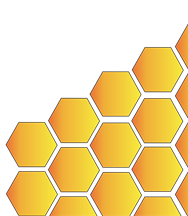 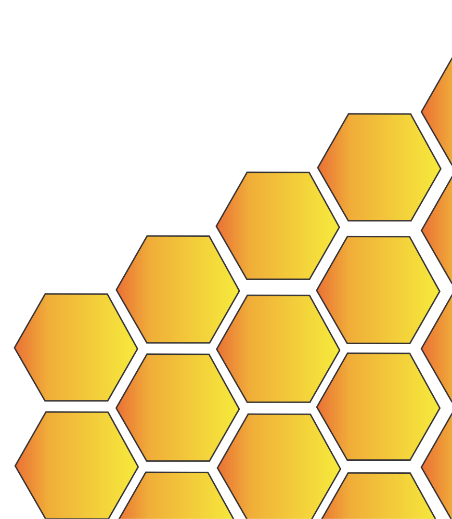 Loque europea
Desafíos en la apicultura ecológica
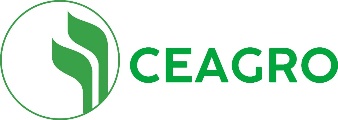 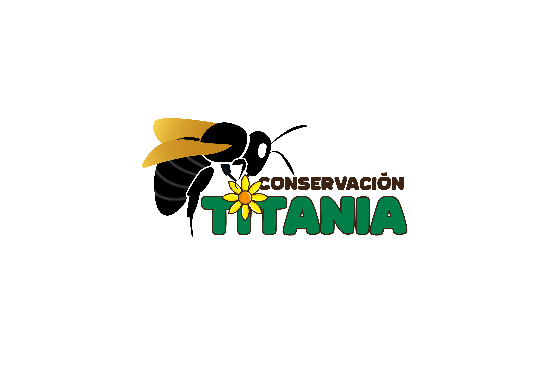 Como enfermedades existen:
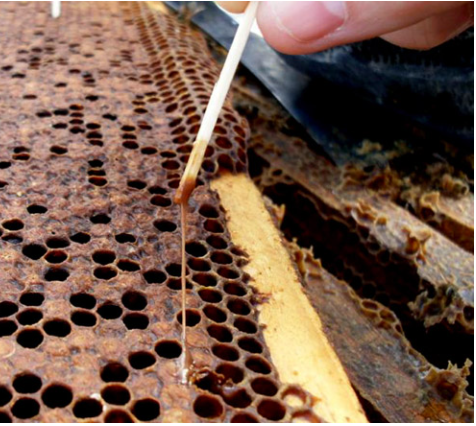 Bacteria formadora de esporos muy persistentes que afecta a la cría operculada.
Síntomas
Fuerte olor agrio, cría salpicada, opérculos hundidos y agrietados, larva de color oscura y consistencia mucosa, escamas en el fondo de las celdas difíciles de desprender.
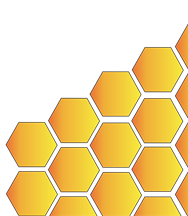 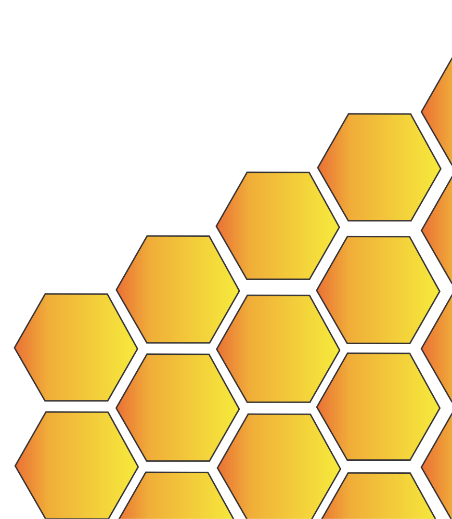 Loque americana
Desafíos en la apicultura ecológica
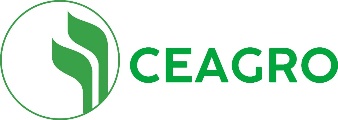 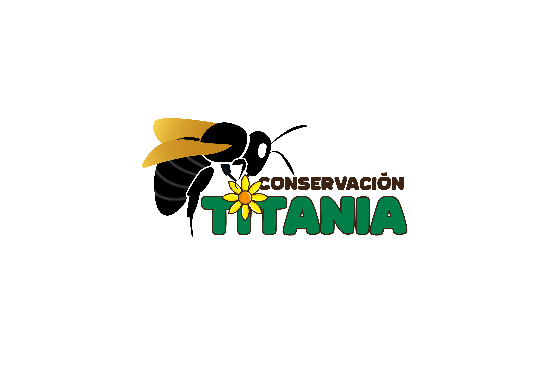 Como enfermedades existen:
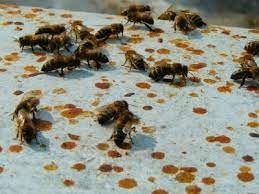 Síntomas
Manchas diarreicas en la piquera y en el interior de la colmena (no siempre), imposibilidad  para volar y esterilidad de la reina.
Es una afección intestinal de las abejas que está determinada por diversos factores ambientales y fisiológicos que pueden intervenir separadamente o en conjunto.
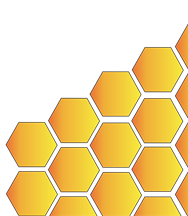 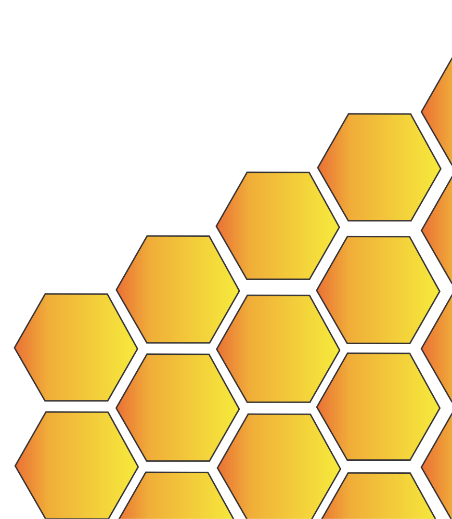 Nosemosis
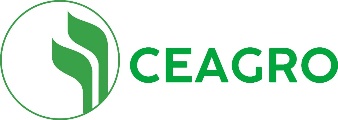 Estrategias de manejo sin químicos
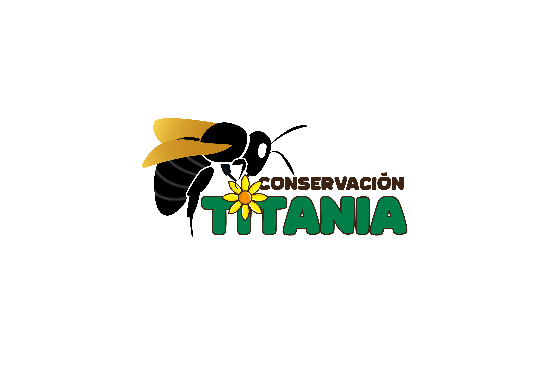 El viento.
Las mismas abejas.
Las plagas y enfermedades pueden ser diseminadas y transmitirse por:
El hombre durante el manipuleo de las colmenas.
La palanca, el cepillo y guantes, entre otros materiales.
Los zánganos y abejas pilladoras pueden llevar consigo patógenos de una colmena a otra.
Los enjambres nuevos e infectados 
introducidos a la colmena constituyen 
una forma muy común de transmisión de una enfermedad.
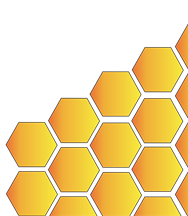 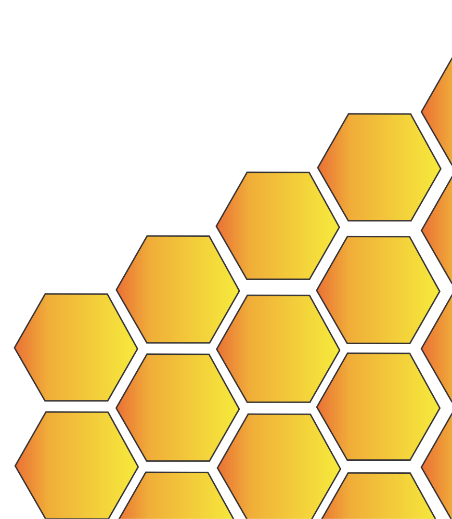 El empleo de alimento artificial.
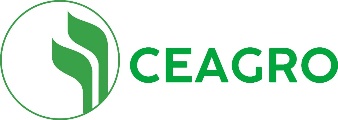 Estrategias de manejo sin químicos
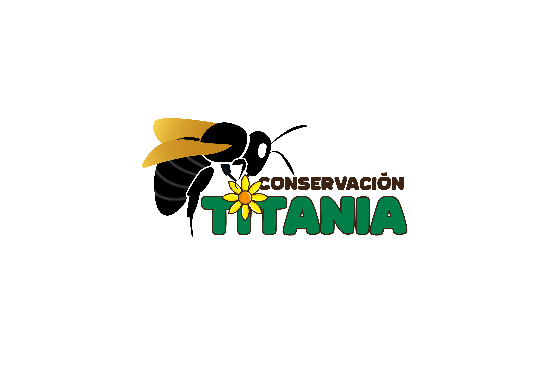 Ante todo, primero es necesario observar 

para notar los síntomas característicos de las plagas y enfermedades; 

a partir de ello el apicultor va efectuar un diagnostico preciso sobre el agente causal del problema 

a fin de establecer las medidas adecuadas de control.
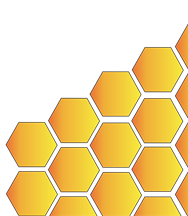 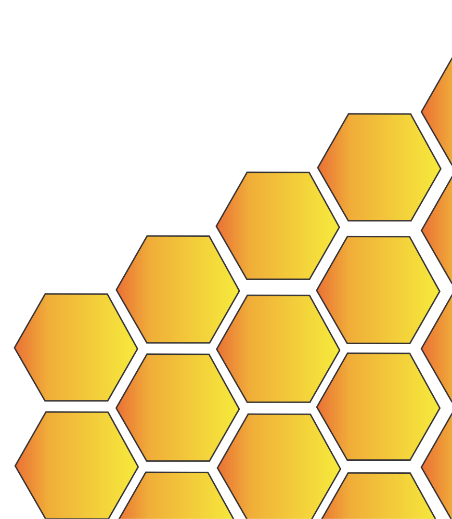 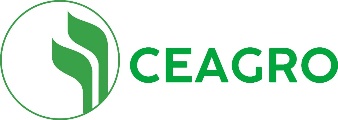 Estrategias de manejo sin químicos
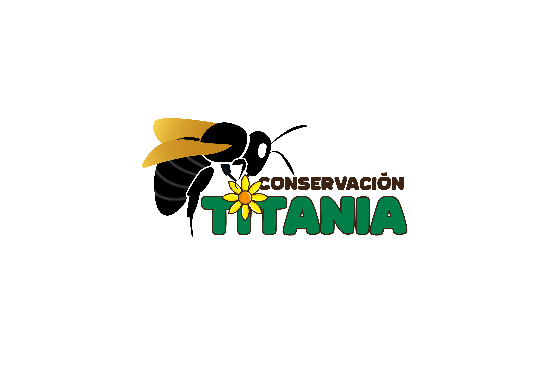 Alternativas naturales para el manejo de plagas y enfermedades.
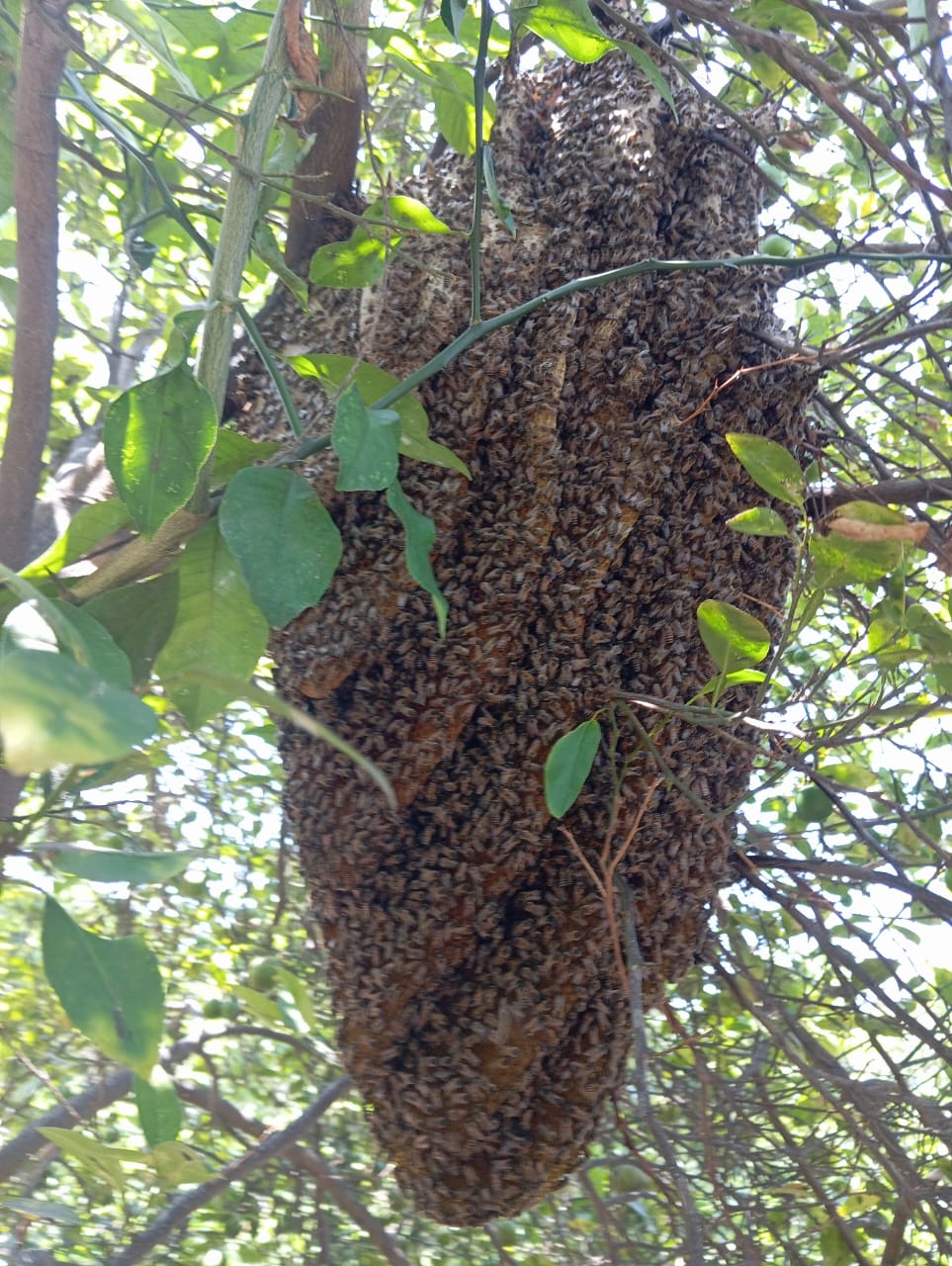 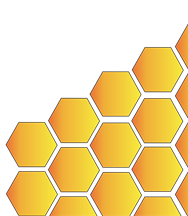 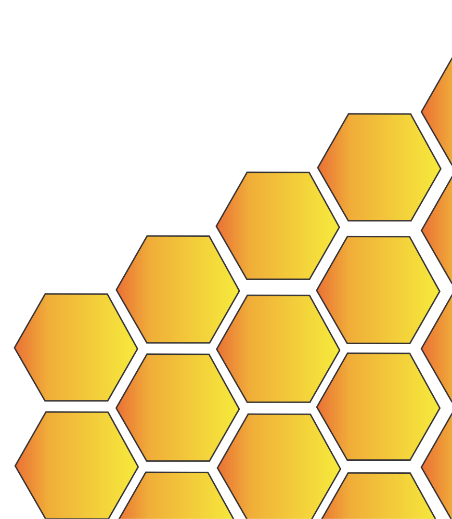 Captura de enjambre silvestre
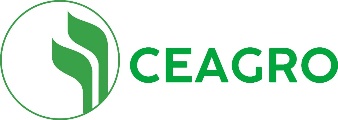 Estrategias de manejo sin químicos
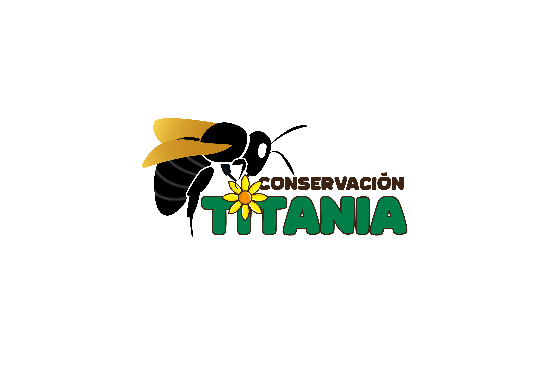 Alternativas naturales para el manejo de plagas y enfermedades.
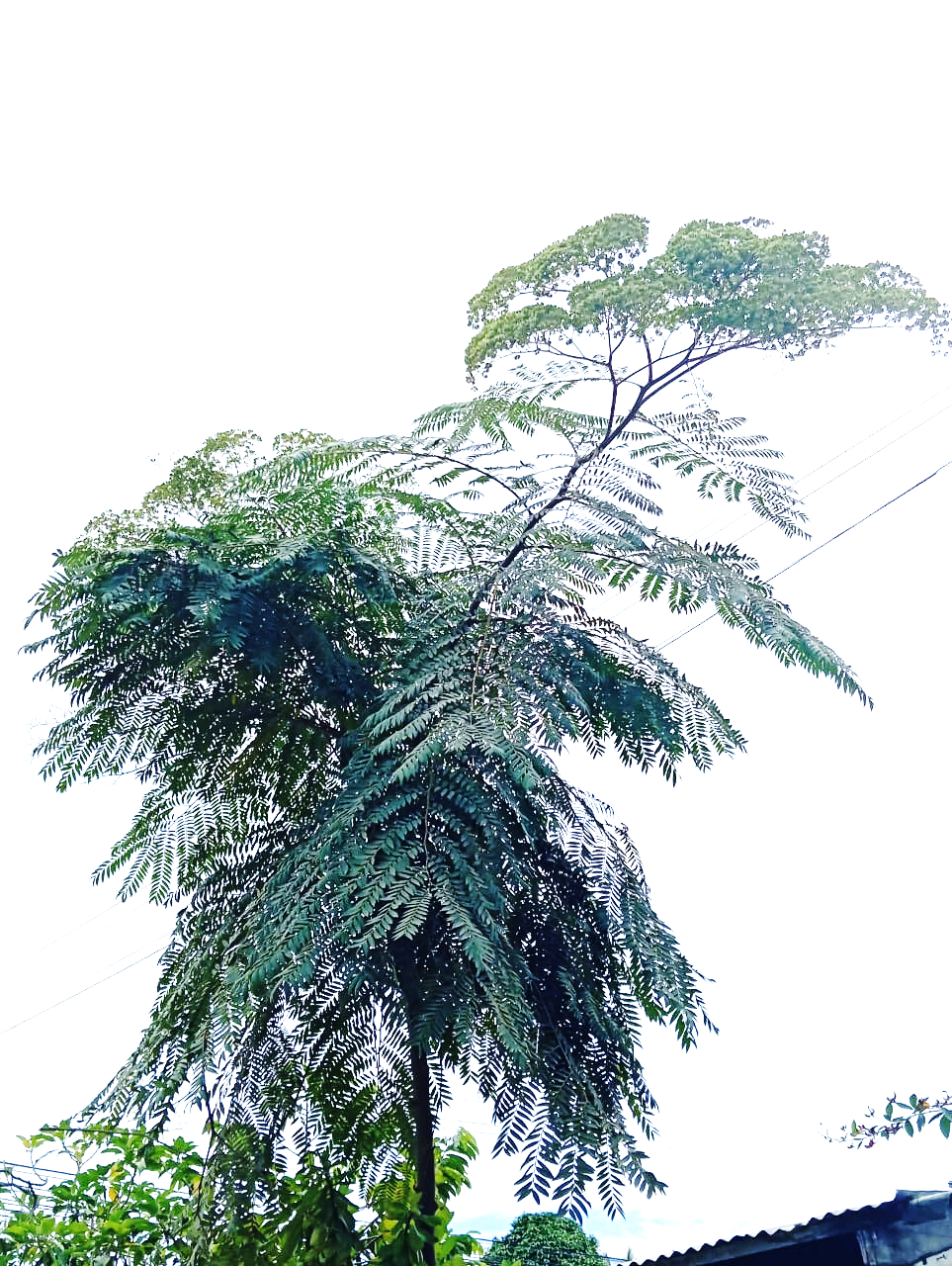 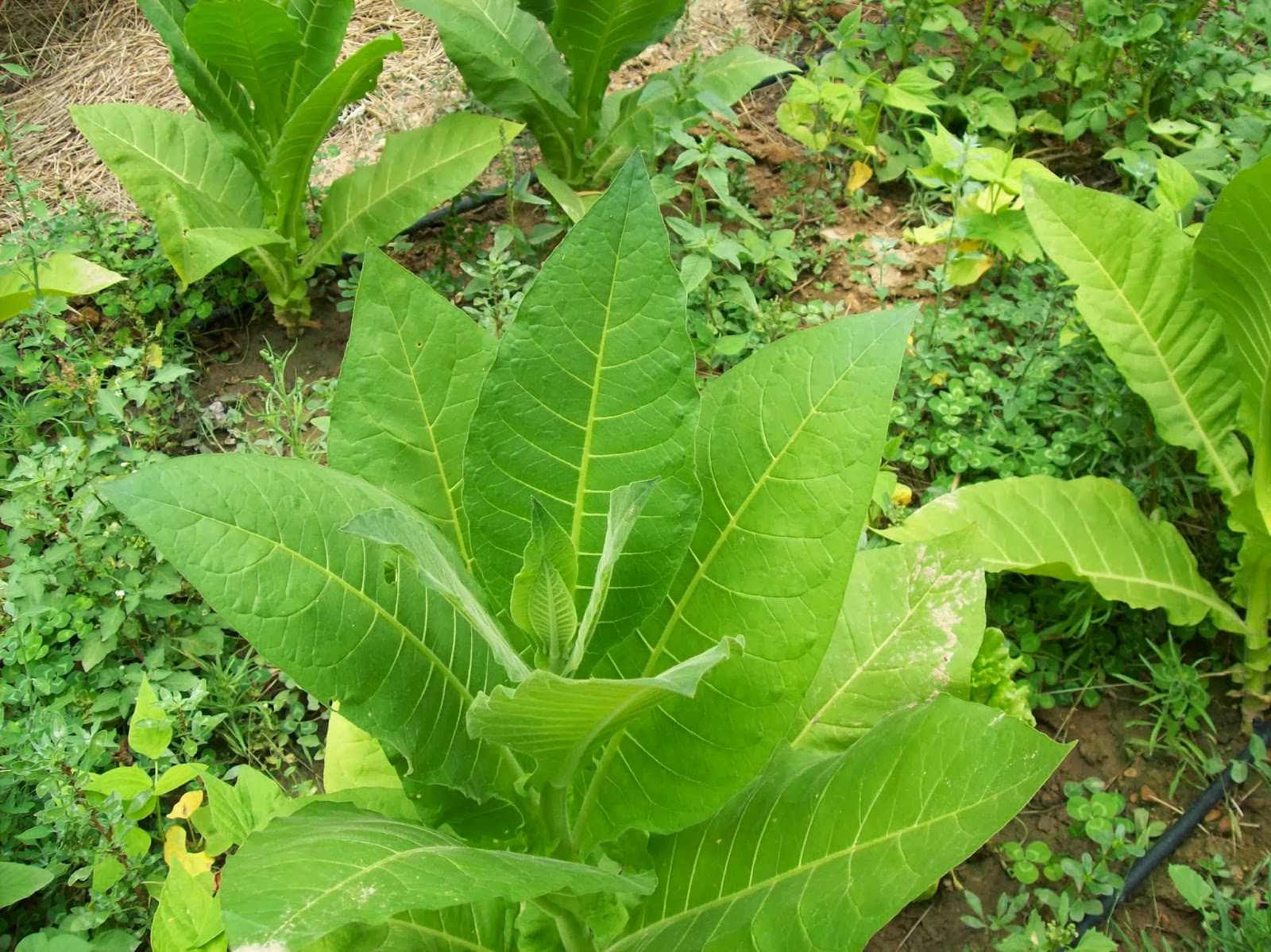 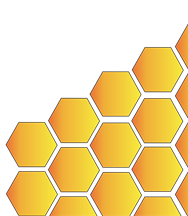 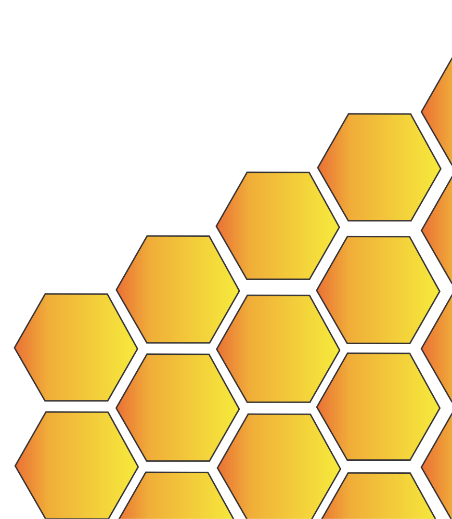 Leucaena
Tabaco
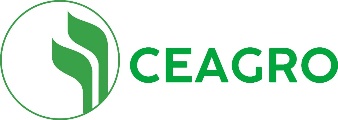 Estrategias de manejo sin químicos
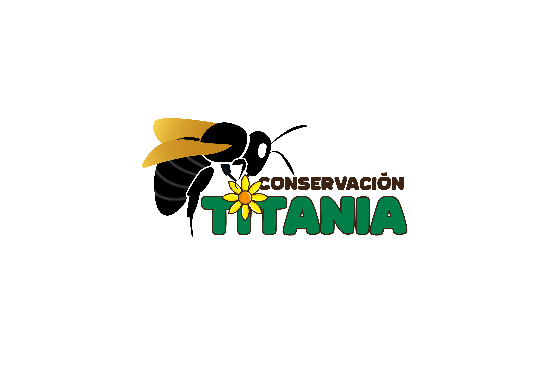 Alternativas naturales para el manejo de plagas y enfermedades.
Desinfección de herramientas
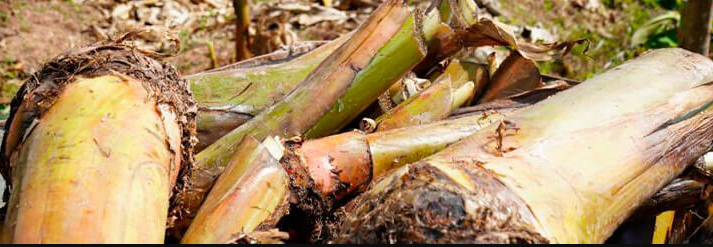 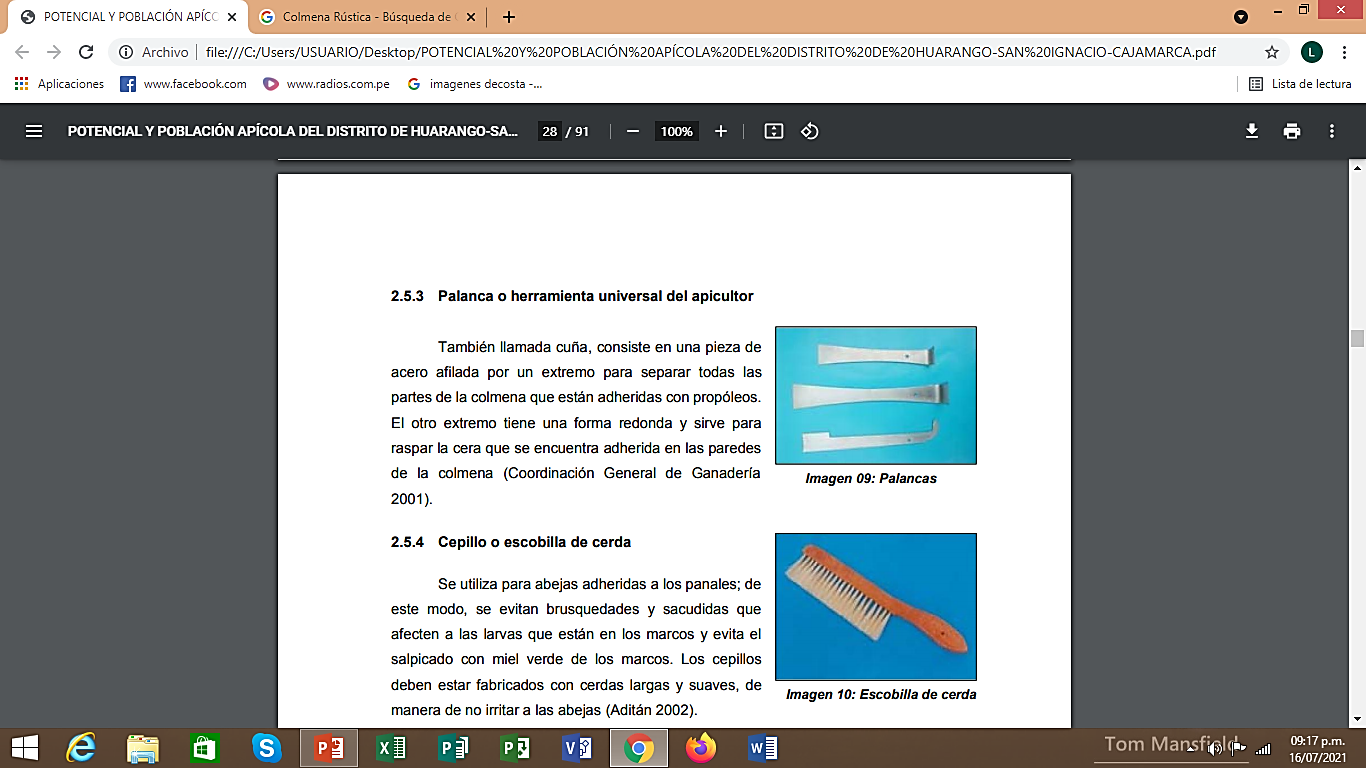 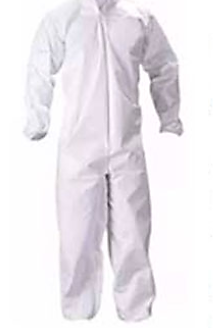 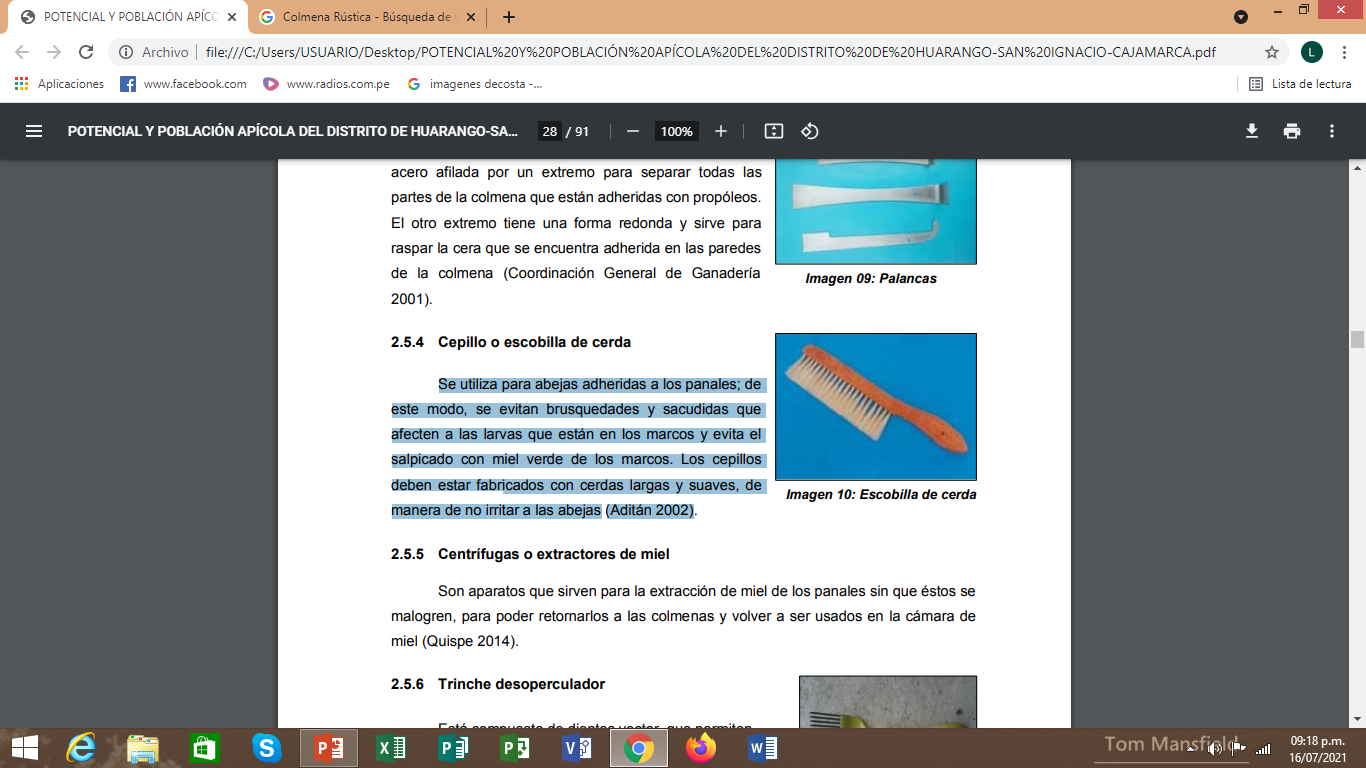 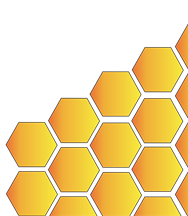 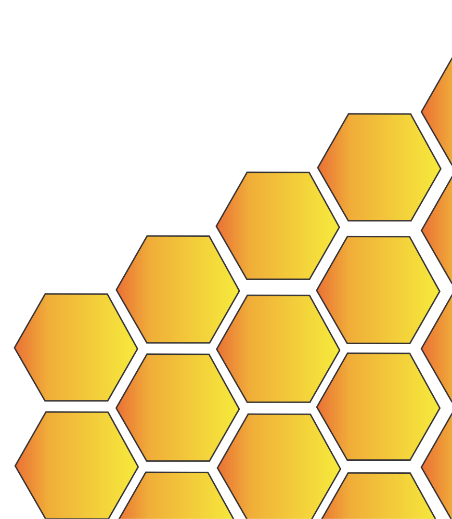 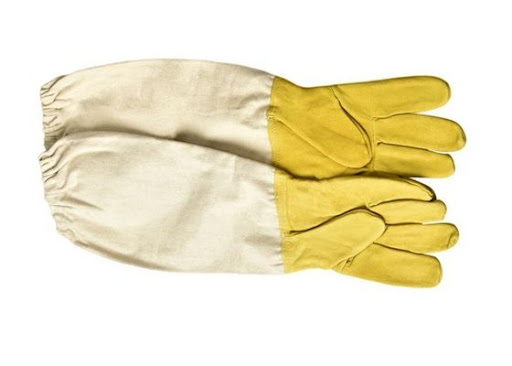 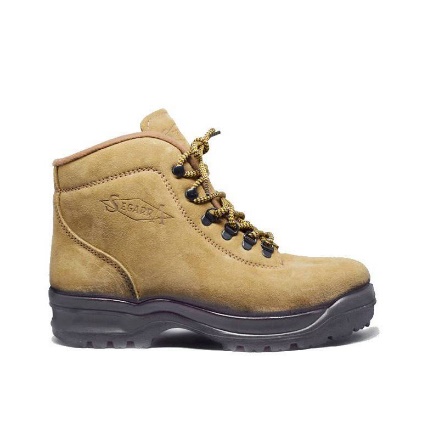 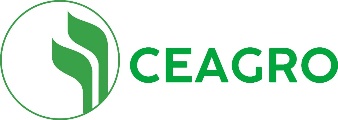 Selección de razas resistentes
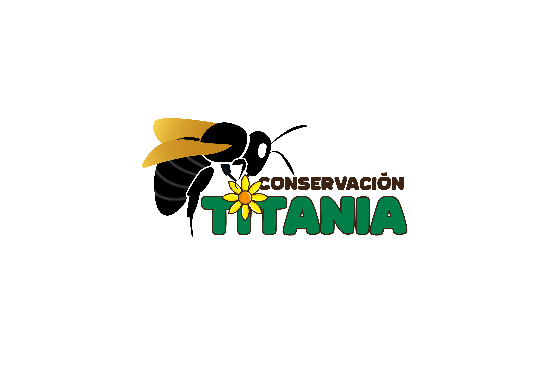 Fomentando la resistencia genética
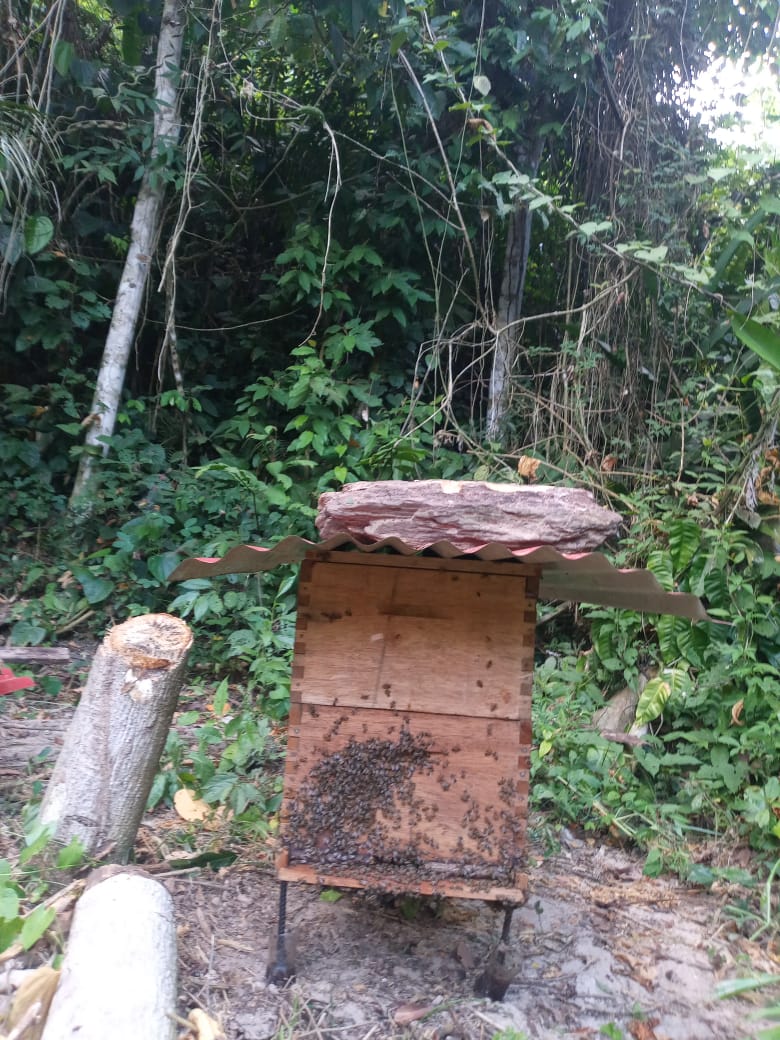 Al criar y seleccionar abejas con características genéticas que las hagan más resistentes a enfermedades, fortalecemos nuestras colonias de manera natural.
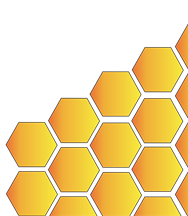 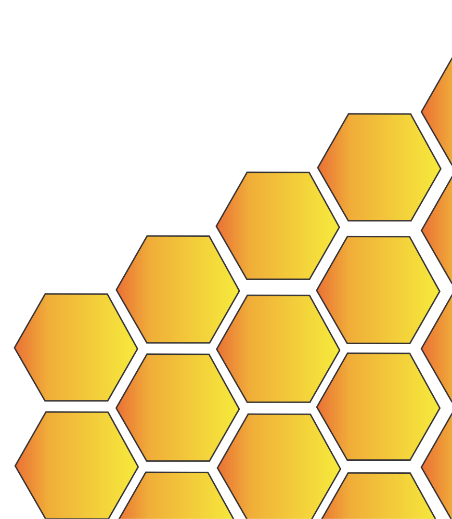 Colmena instalada con medidas de protección
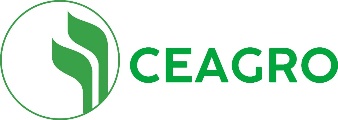 Selección de razas resistentes
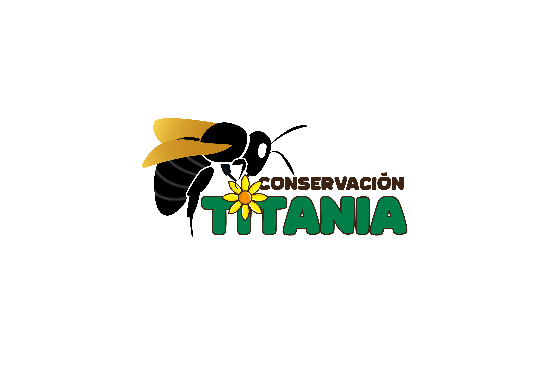 Fomentando la resistencia genética
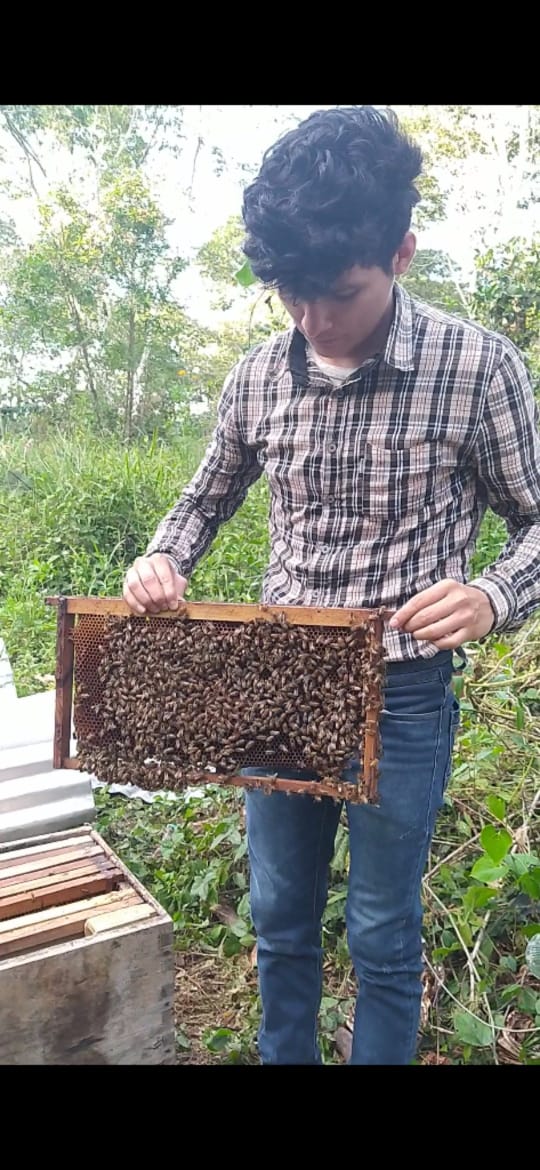 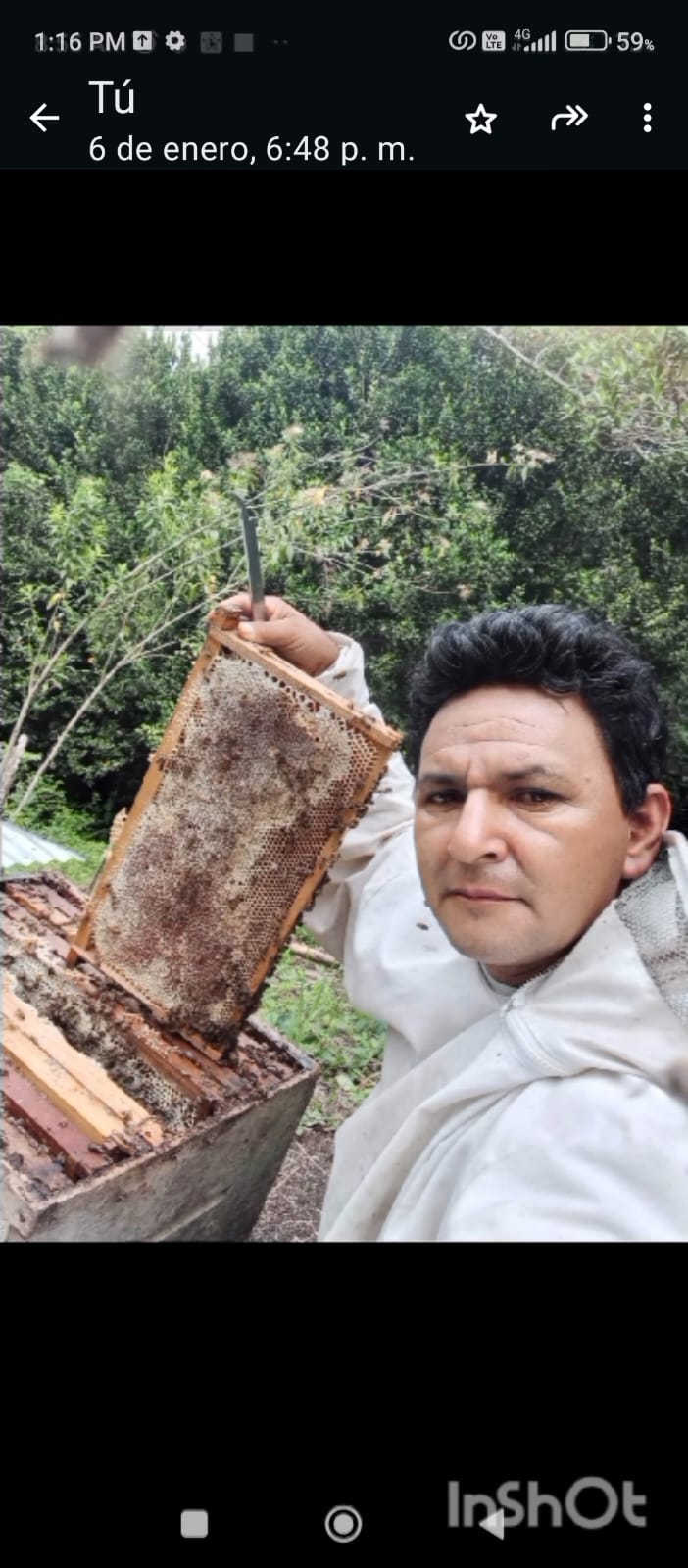 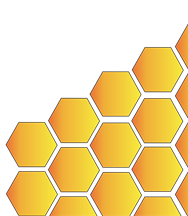 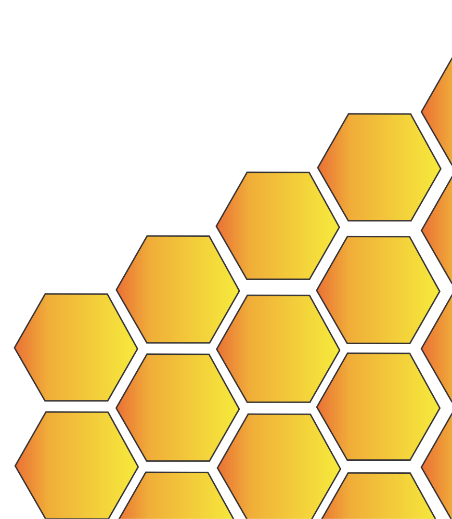 Abejas dóciles
Alta producción
Manipulación del hábitat
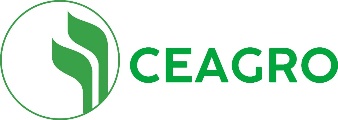 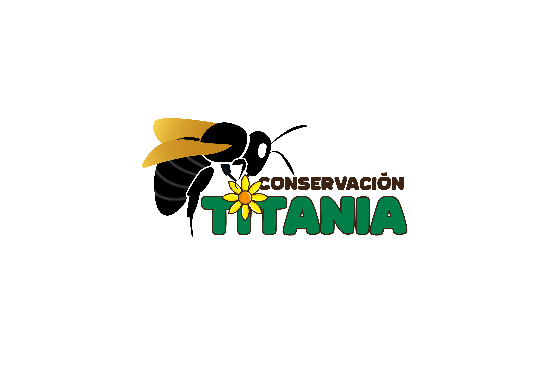 Creando un entorno saludable para las abejas
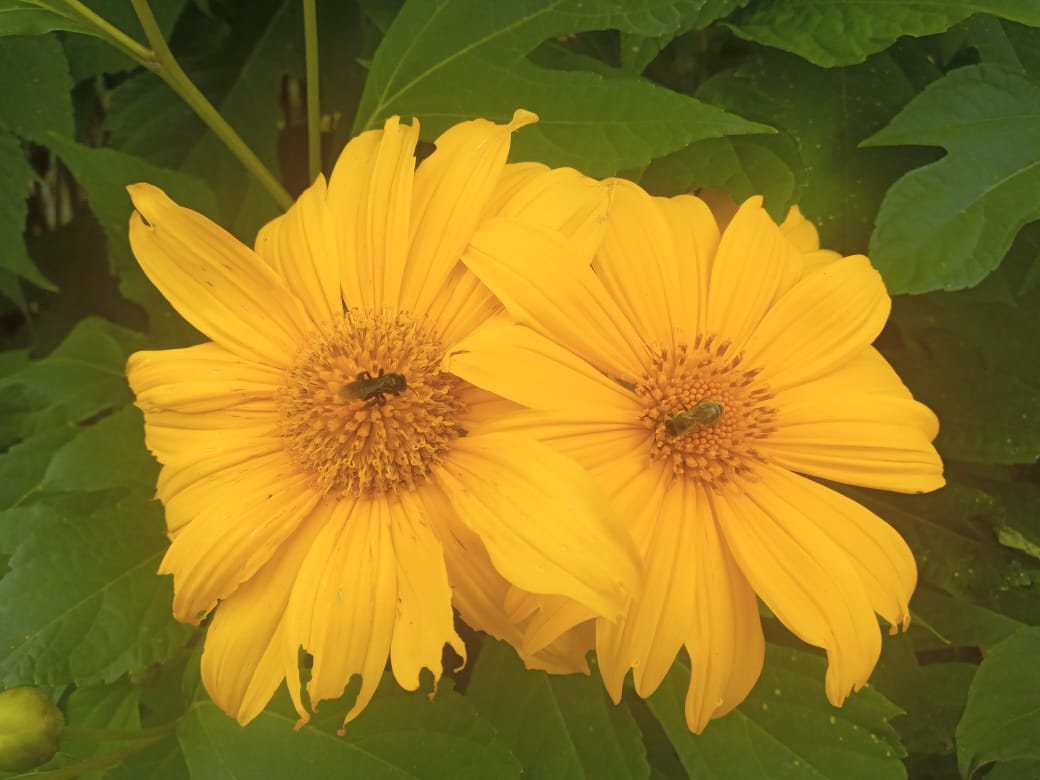 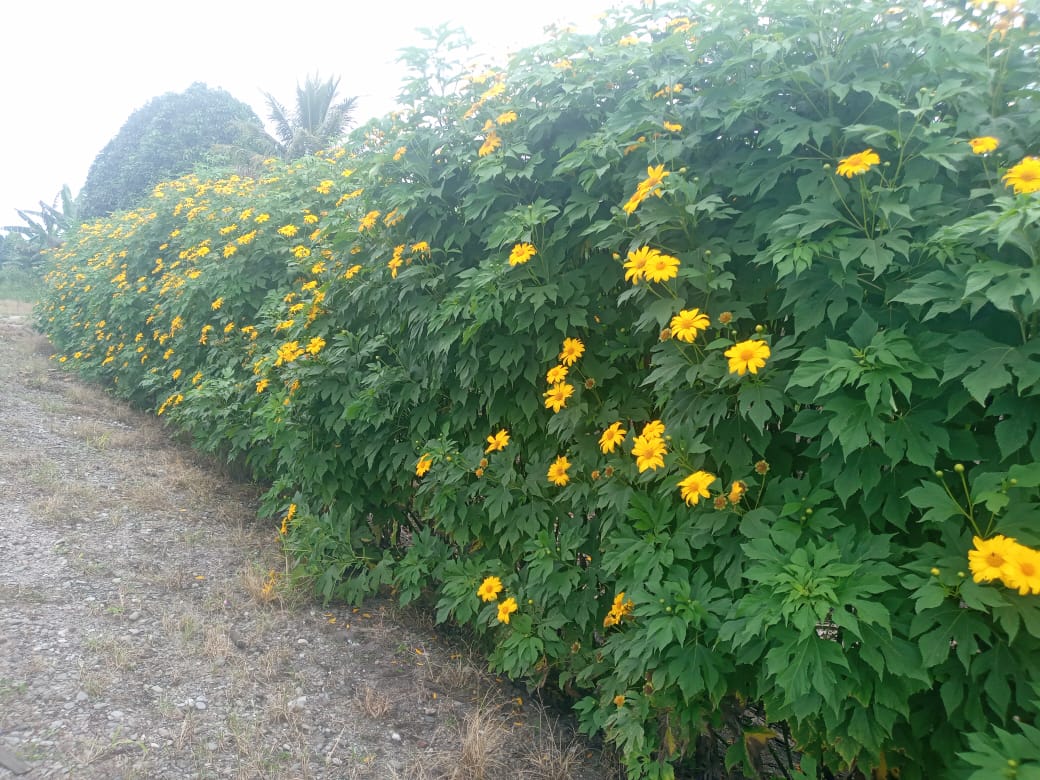 Mejorar la diversidad floral y evitar el estrés ambiental ayuda a fortalecer la salud de las abejas y a prevenir enfermedades.
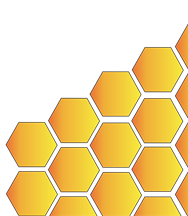 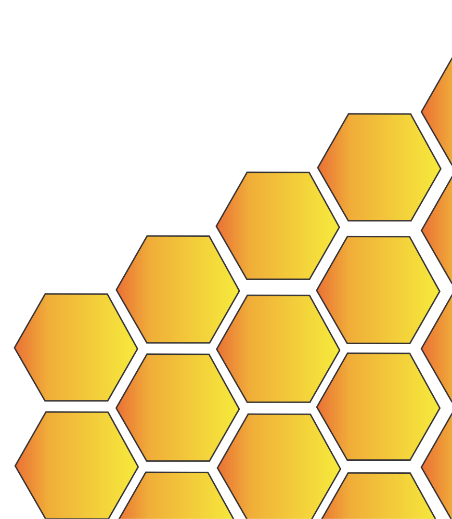 Titonia diversifolia (Botón de oro)
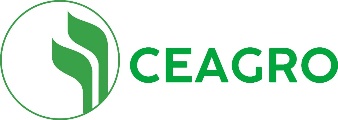 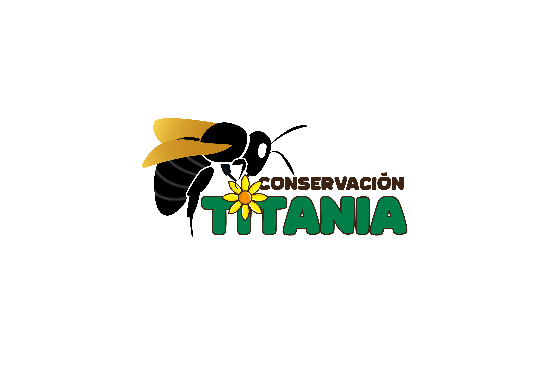 Preguntas y respuestas
¡Participa y aprendamos juntos!
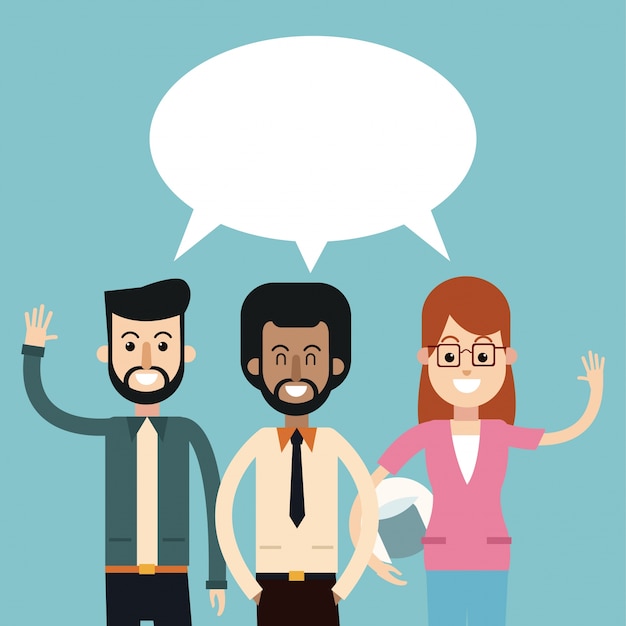 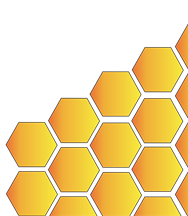 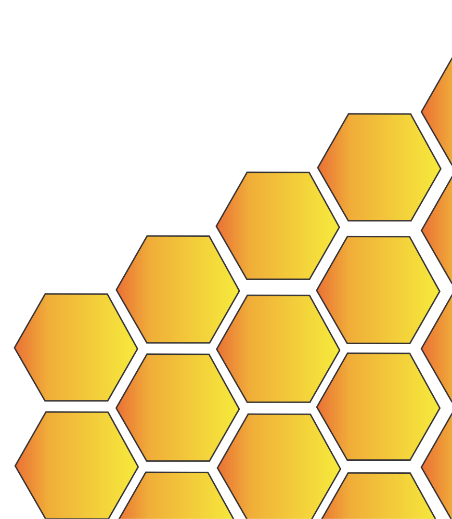 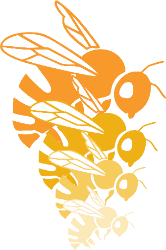 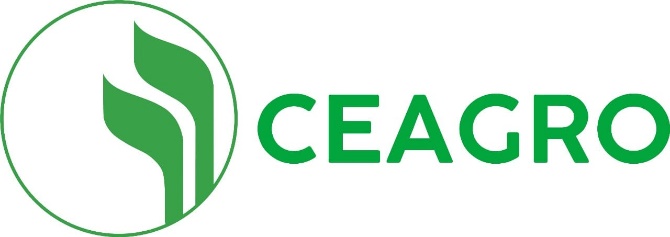 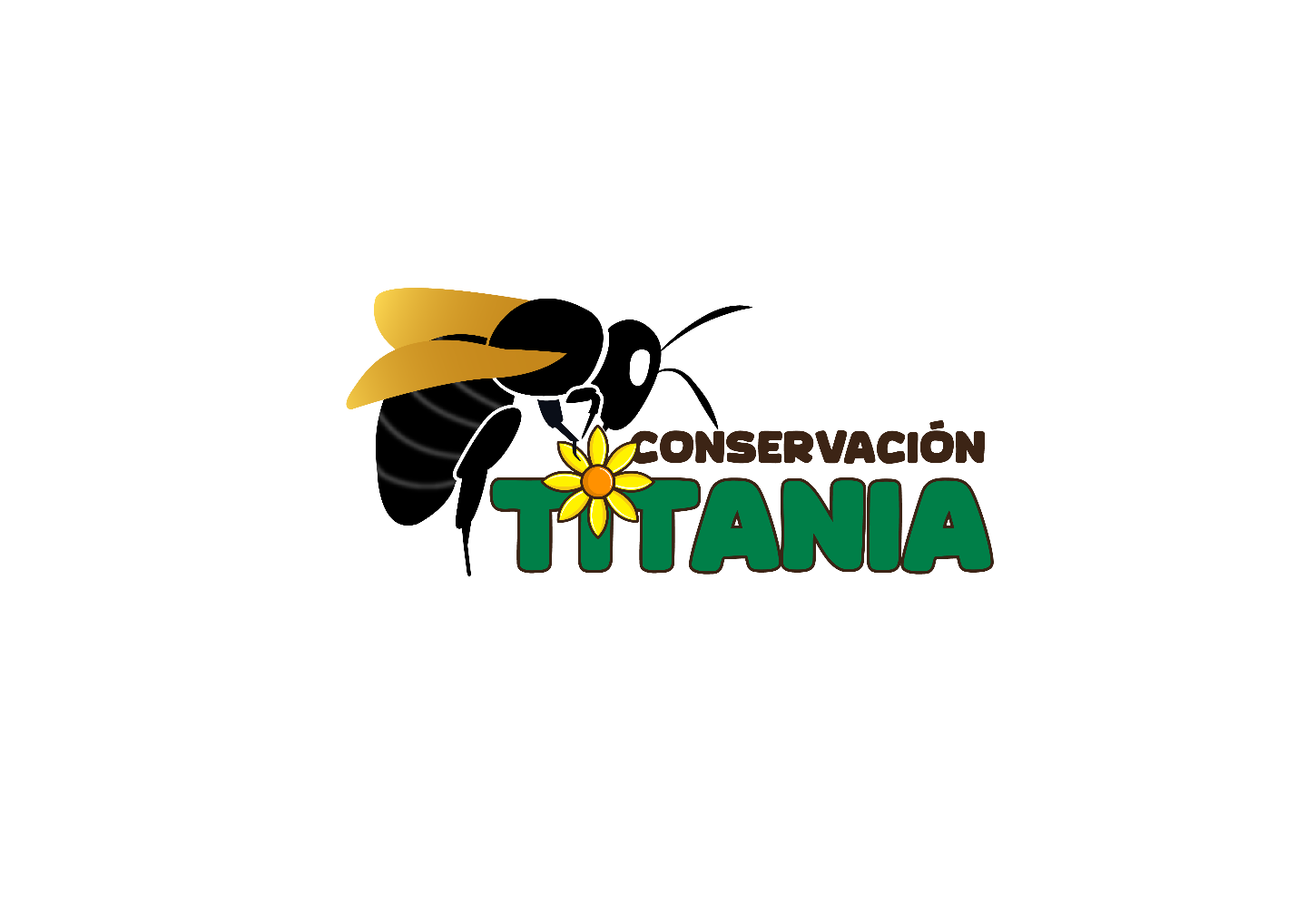 GRACIAS POR SU ATENCIÓN
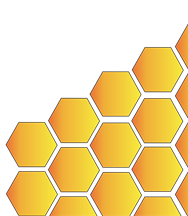 Emiliano Gonzales Tenorio
E-mail: emiliano180874@gmail.com
Fanpage facebook: TITANIA conservación
948 642 174 / 925 261 799
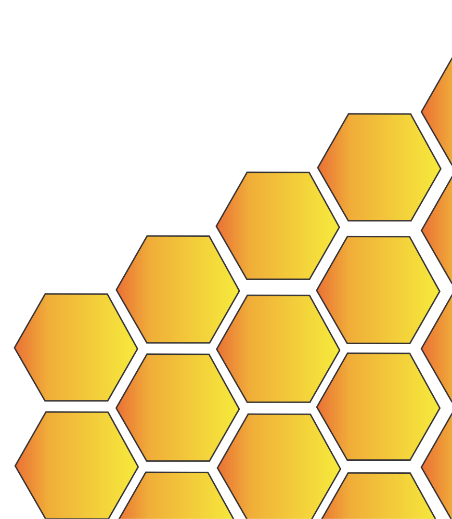